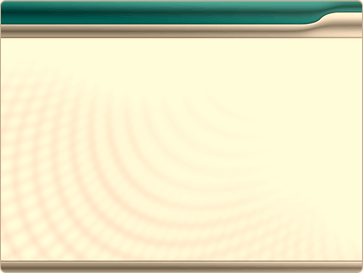 Work and Forms of Work Framework
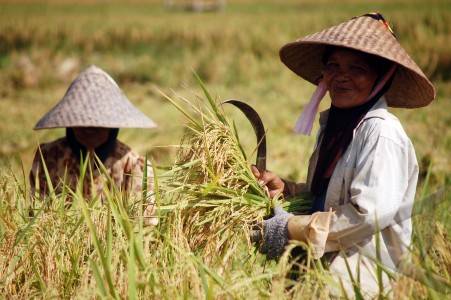 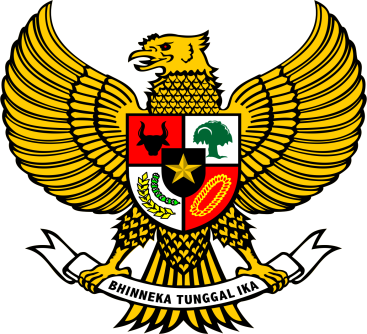 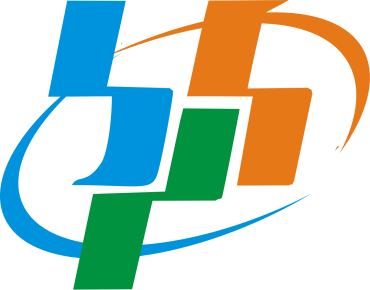 Wachyu Winarsih, M.Si
Head of Sub Directorate of Labor Force Statistics
Directorate of Population and Labor Force Statistics
BPS - Statistics Indonesia
1
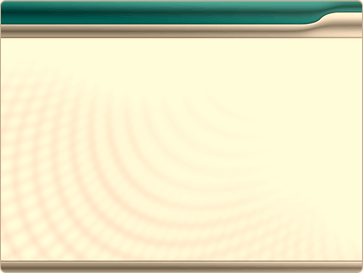 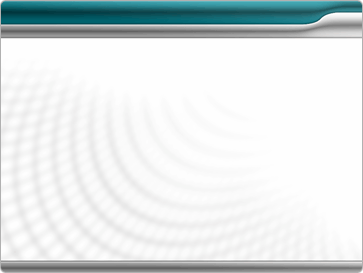 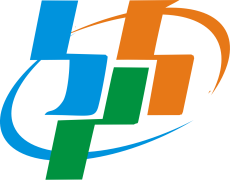 BPS - Statistics Indonesia
Contents
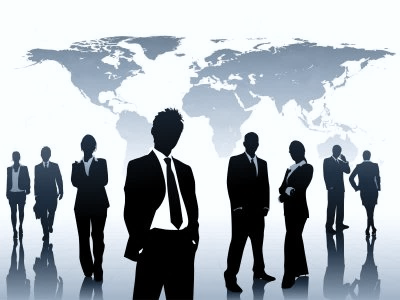 2
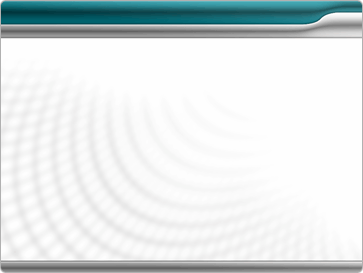 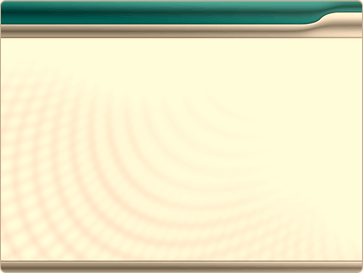 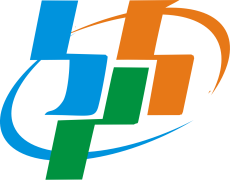 BPS - Statistics Indonesia
Work: New statistical definition
“Any activity performed 
by persons of any sex and age
to produce goods or provide services 
for use by others or for own use”
Para 6,Resol I. (19th ICLS, 2013)
Concept for reference purposes
Not for direct measurement !
Recognizes all productive activities as work
But WORK ≠ Employment
3
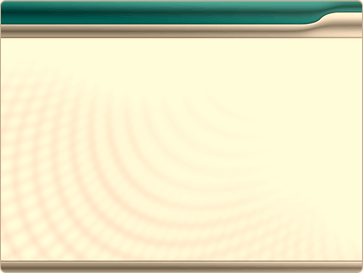 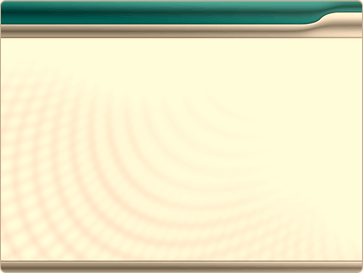 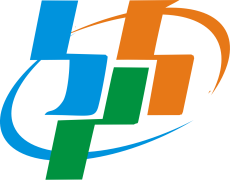 BPS - Statistics Indonesia
Work and the 2008 SNA
Aligned with General production boundary (2008 SNA)
Can be performed in any kind of economic unit
Market units (i.e. for profit units, such as corporations, quasi-corporations and household unincorporated market enterprises)
Non-market units (i.e. government & non-profit institutions)
Households producing goods or services for own final use
Irrespective of formal, informal nature or legality of activity
Enables coherence between work statistics and economic statistics
4
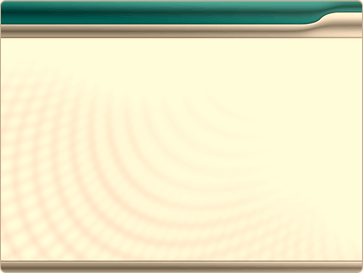 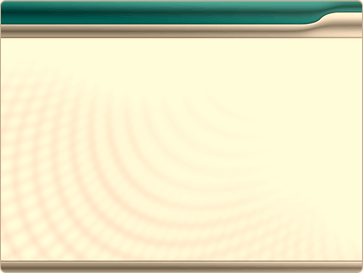 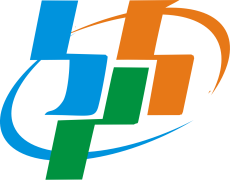 BPS - Statistics Indonesia
Work and the 2008 SNA
“Economic production may be defined as 
an activity carried out under the 
control & responsibility of an institutional unit that 
uses inputs of labour, capital, goods & services 
to produce outputs of goods or services”
Para. 6.24, 2008 SNA
Defines the General production boundary
5
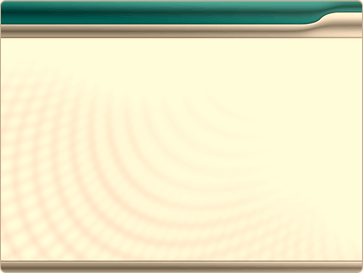 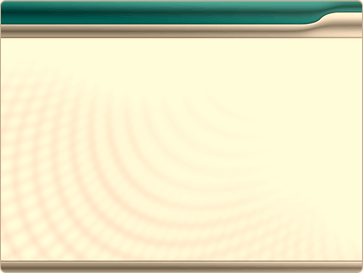 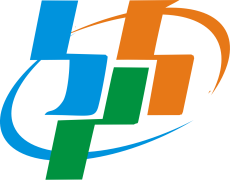 BPS - Statistics Indonesia
Work and the 2008 SNA
Included
Previous activity scope for “employment”
New concept of “Work” == ALL productive activities
SNA production boundary
General production boundary
6
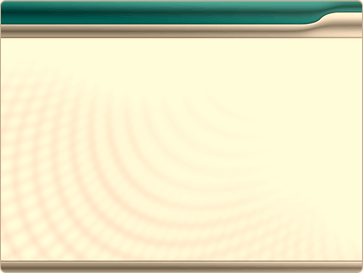 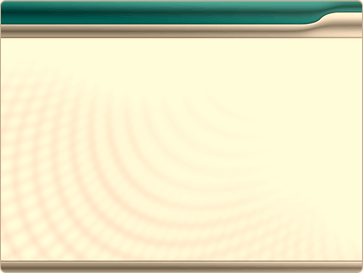 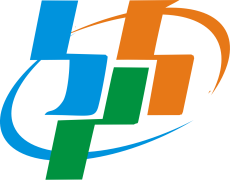 BPS - Statistics Indonesia
Forms of Work : Framework
Reference concept for Labour Force statistics
Goods
Services
S
G
S
G
G
Services
Goods
S
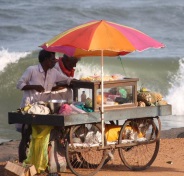 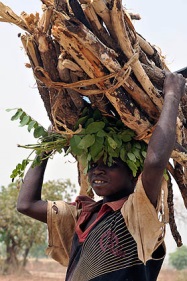 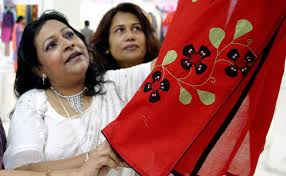 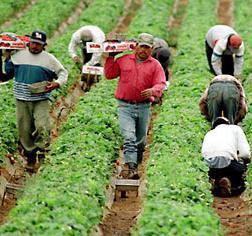 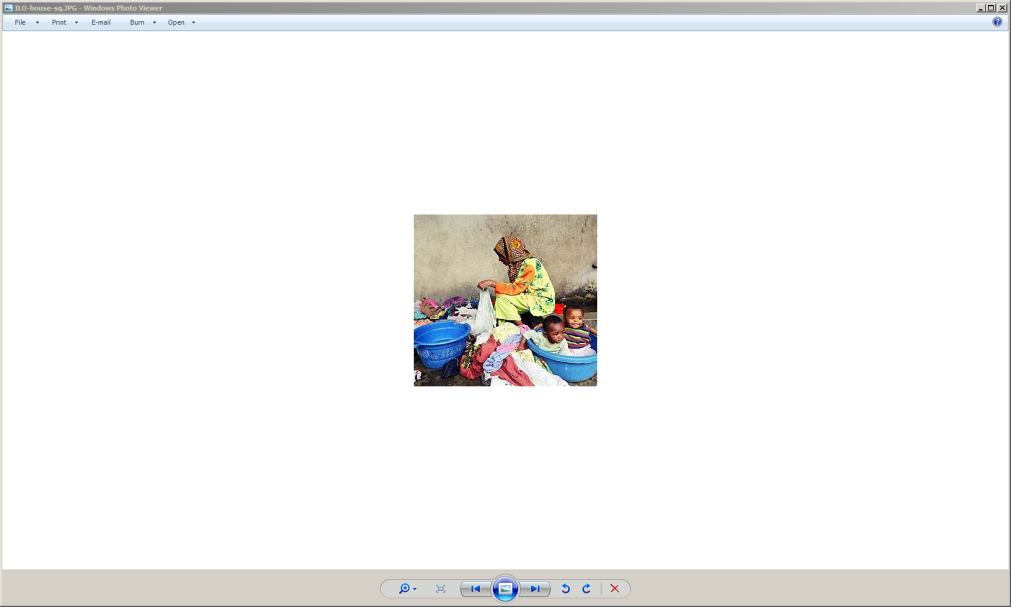 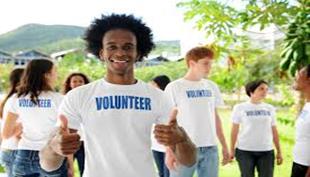 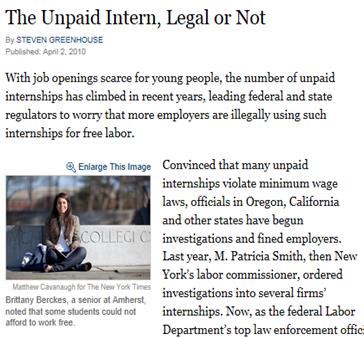 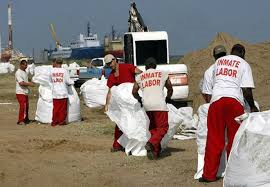 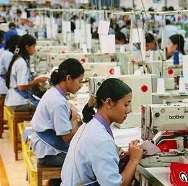 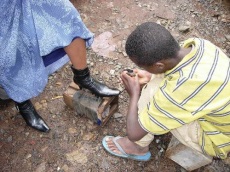 SNA labour input
7
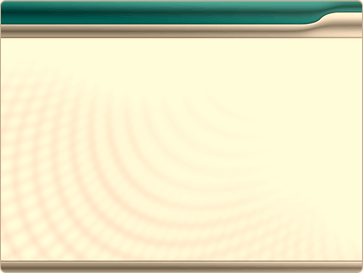 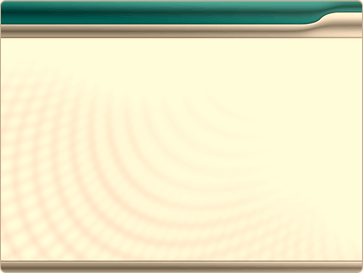 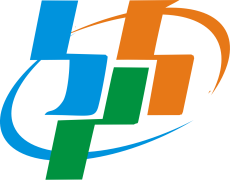 BPS - Statistics Indonesia
Forms of work : Basic concepts
Own-use production work
Activities to produce goods & services mainly for own final use by household
Employment work
Activities to produce goods & services [for others in exchange] for pay or profit
Unpaid trainee work
Activities to produce goods & services for others performed without pay in order to acquire workplace experience or skills
Volunteer work
Non-compulsory activities  performed without pay to produce goods and services for others
Other work activities
E.g. Compulsory activities performed without pay to produce goods & services for others
8
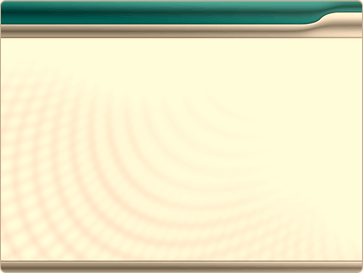 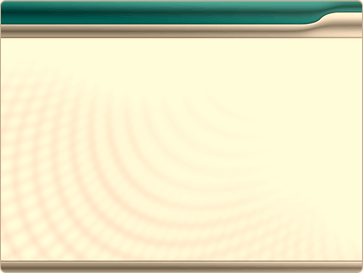 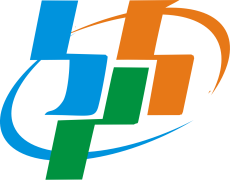 BPS - Statistics Indonesia
Correspondence with previous standards and with national practice
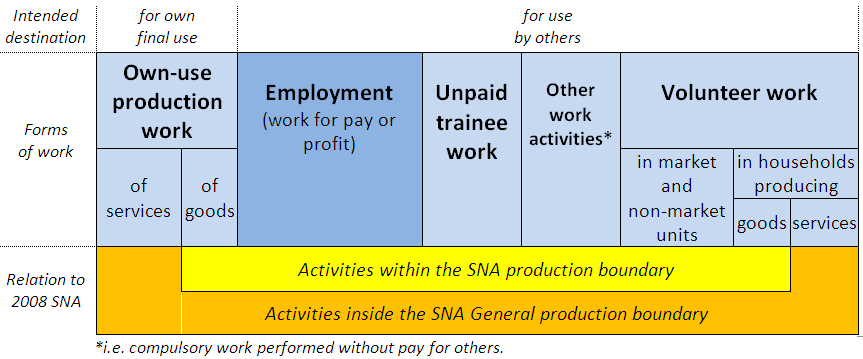 Previous scope of “economic activity” used to define the employed
           In general countries use narrower scope to identify the employed
9
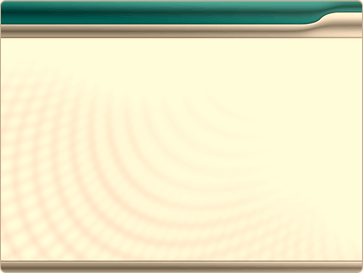 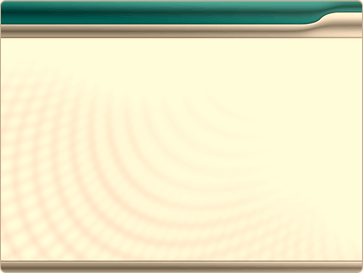 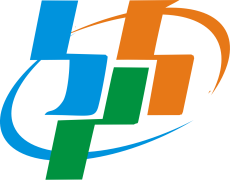 BPS - Statistics Indonesia
Relevance for Labour force statistics
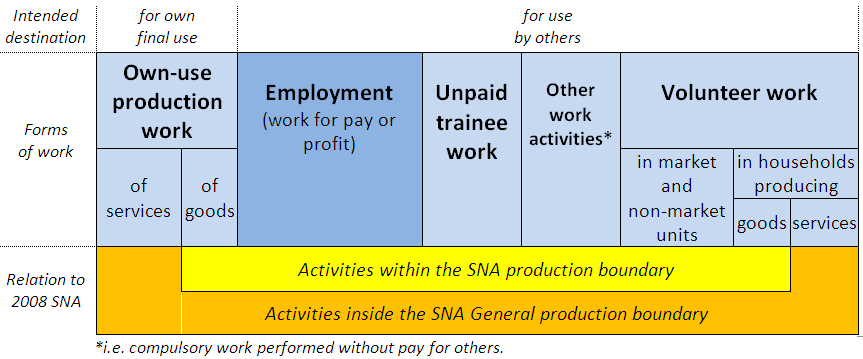 Reference concept for 
Labour force statistics
Employment definition refined as work for pay or profit
Narrower “employment” definition to serve as basis for labour force statistics
Other forms of work to be measured separately
10
ILO Department of Statistics
10
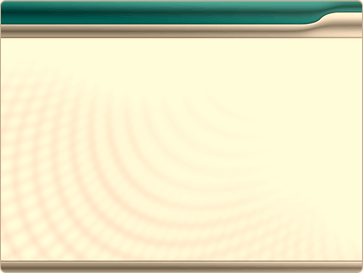 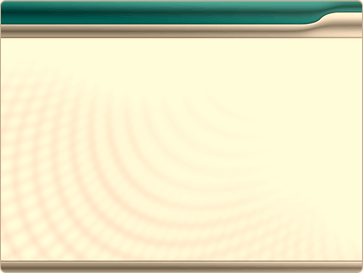 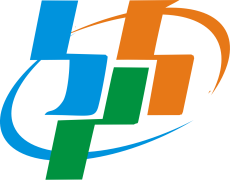 BPS - Statistics Indonesia
References:
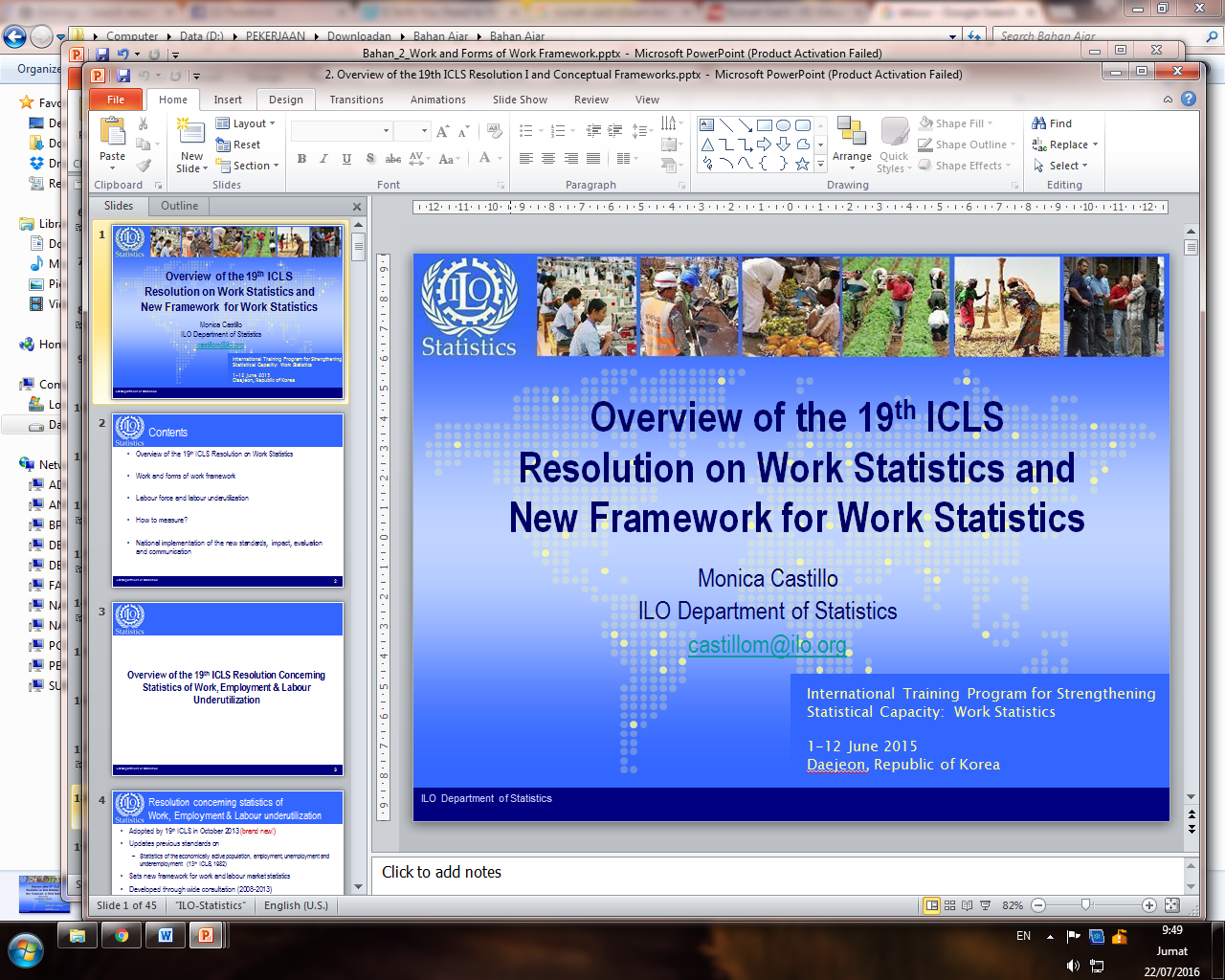 11
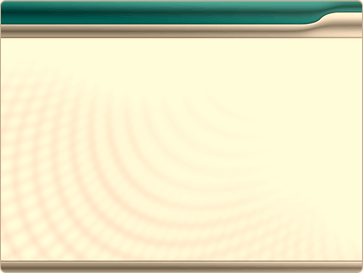 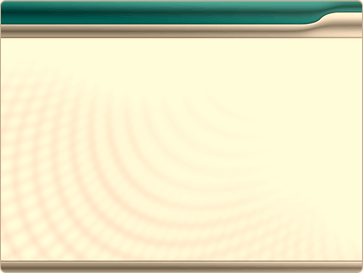 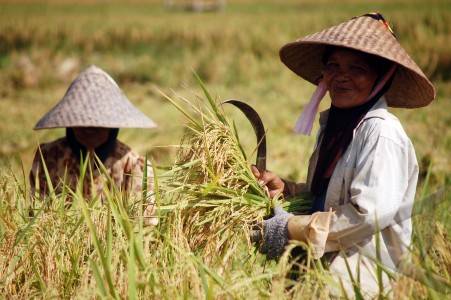 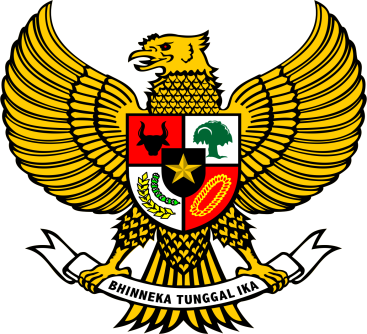 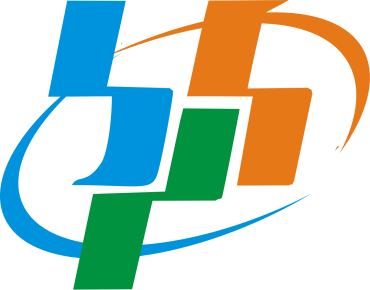 Thank you
12
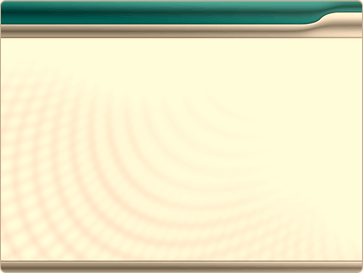